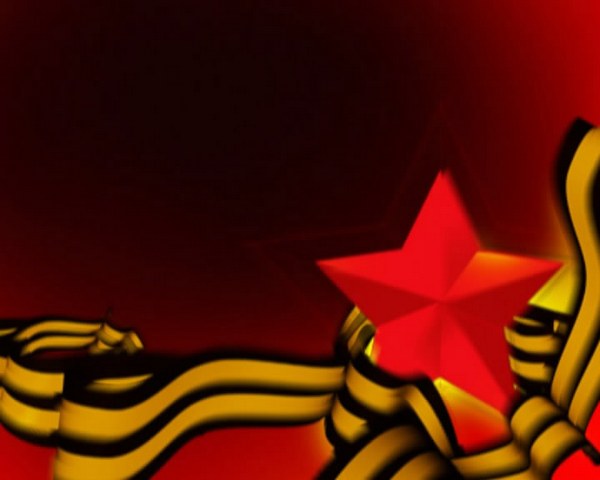 20 января 2021 года 78 годовщина со дня освобождения города Острогожска от немецко-фашистских захватчиков.

                                                                                      Подготовила:  Муз. Рук: Верченко М. П.
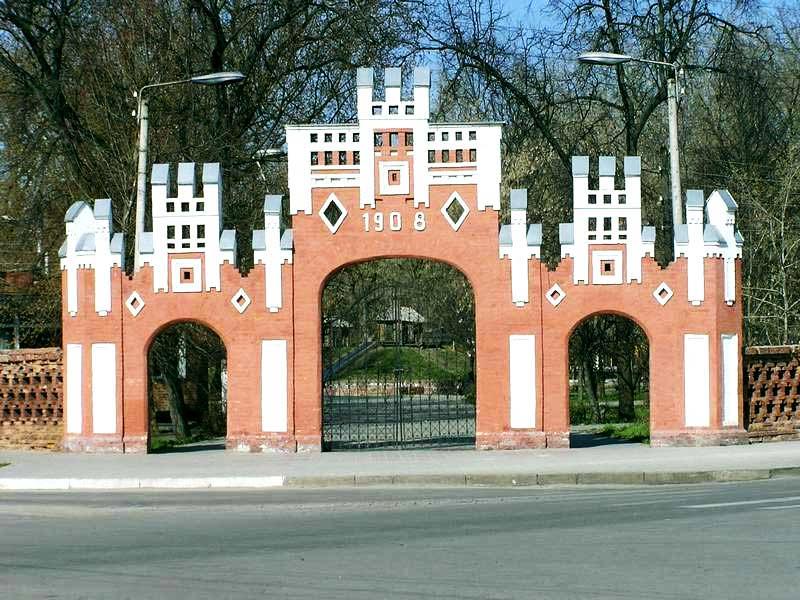 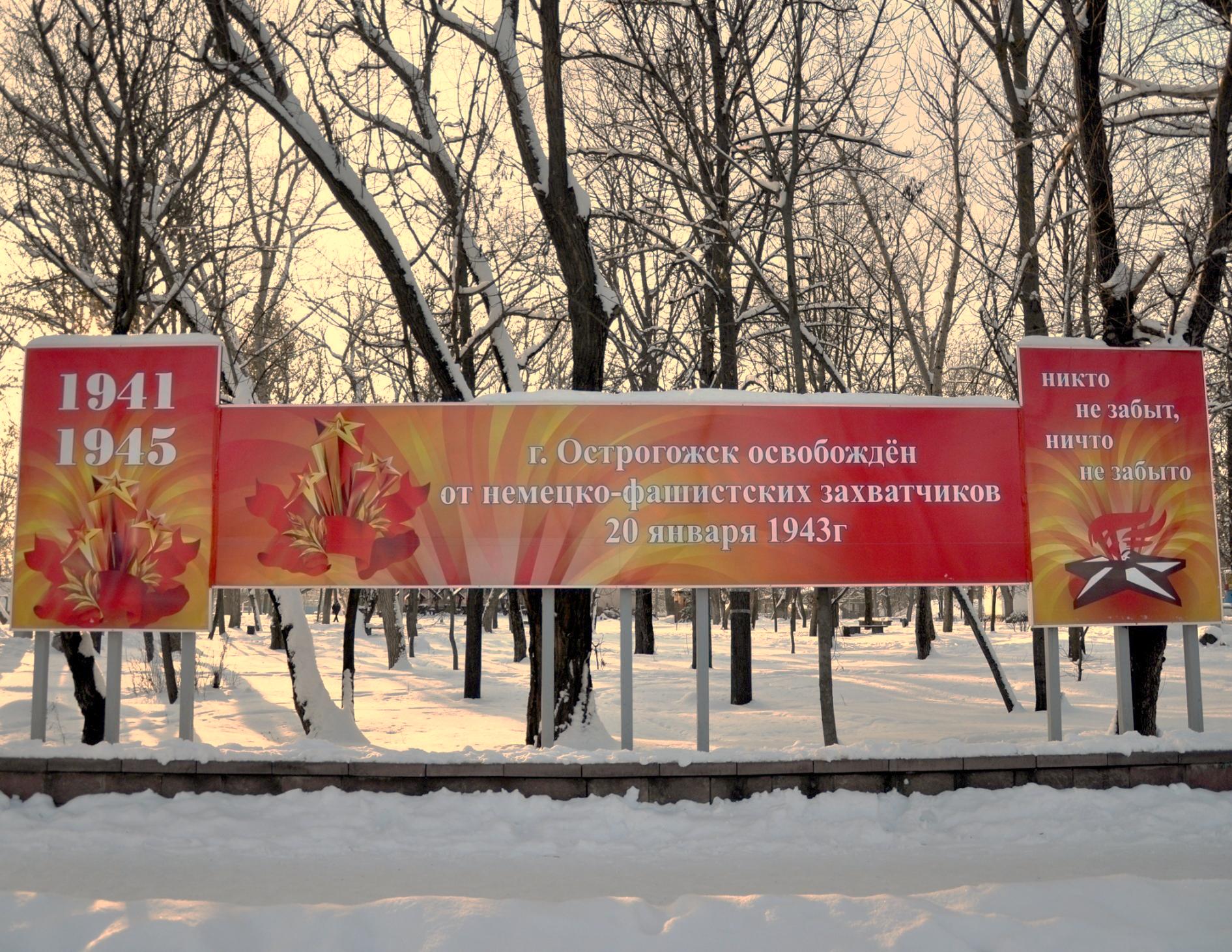 20 января 1943 г.
Памятная дата для всех острогожцев. Дата  славы, счастья, веры в жизнь.
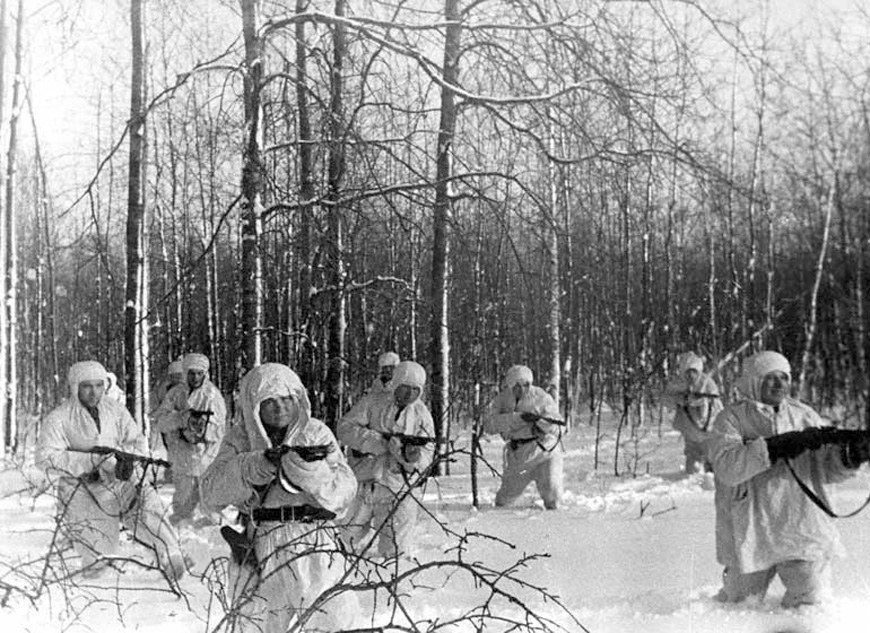 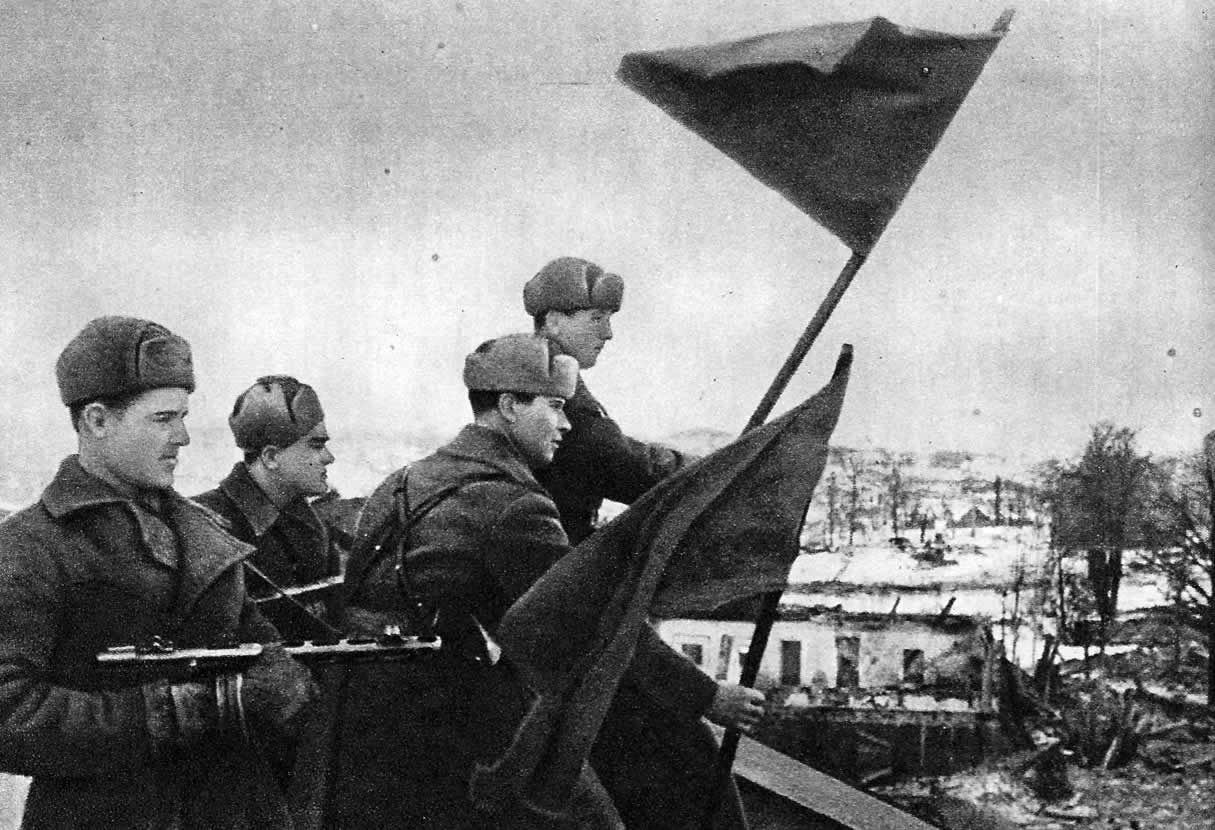 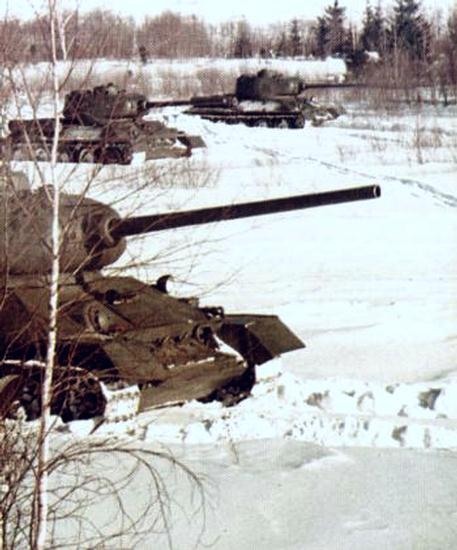 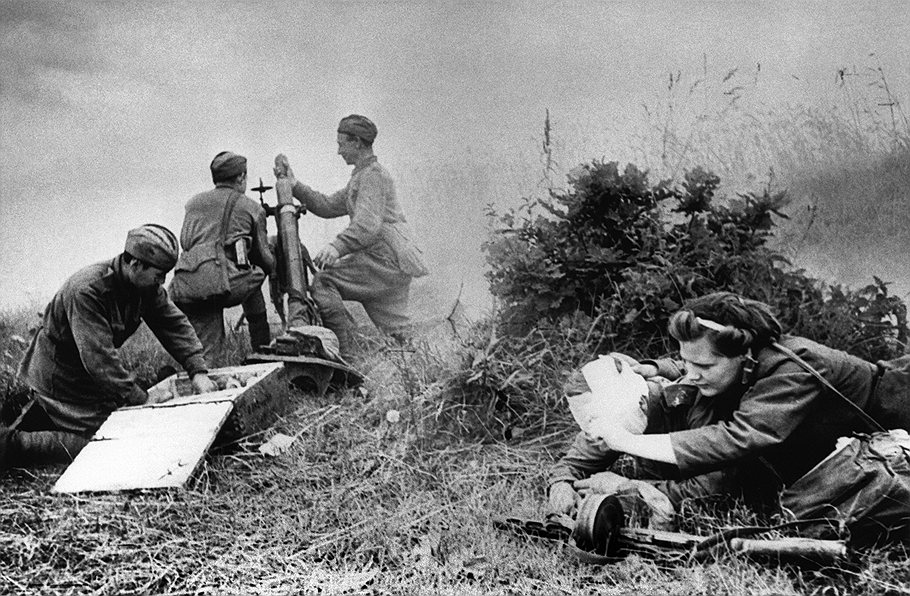 1418 дней сражались жители нашего края.
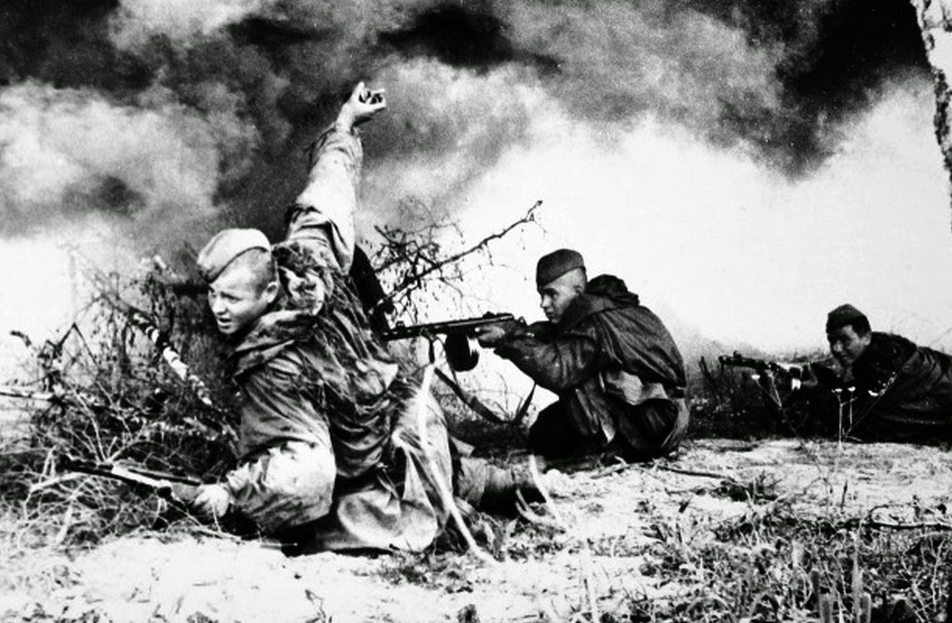 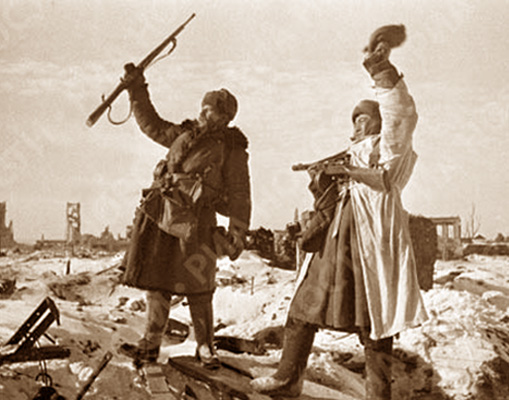 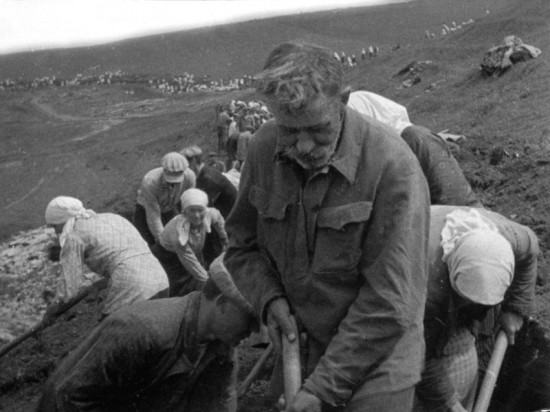 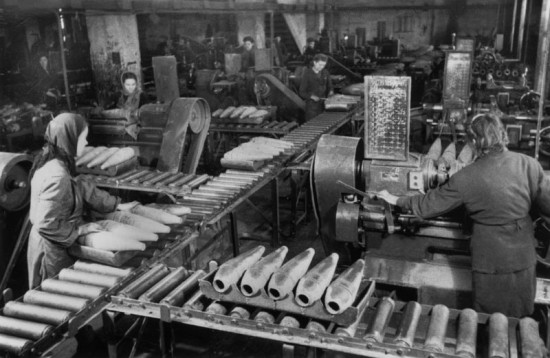 Дети, старики, женщины рыли окопы, вставали к станкам на фабриках и заводах, гасили на крышах домов зажигательные бомбы, работали санитарами.
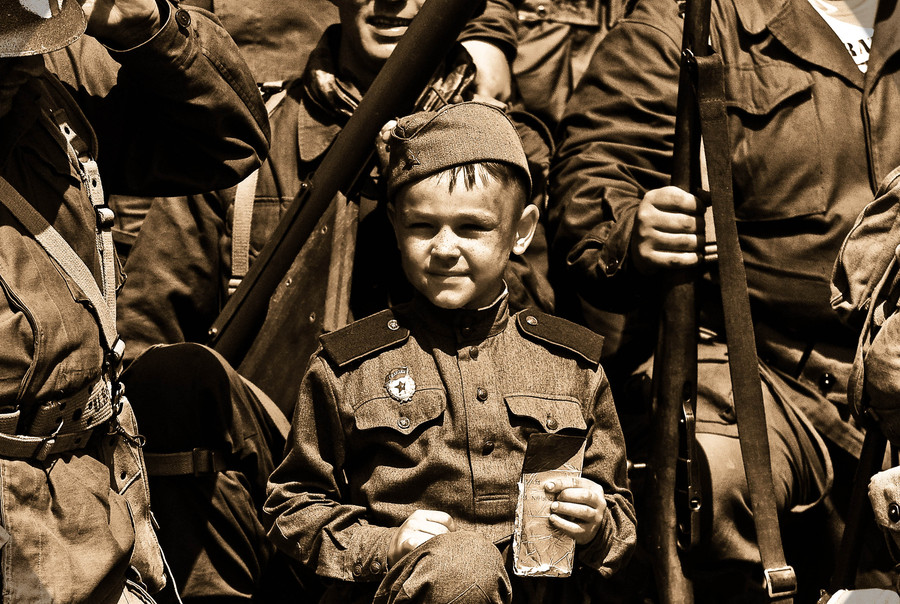 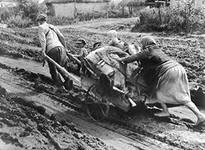 Враги пришли всё уничтожить…
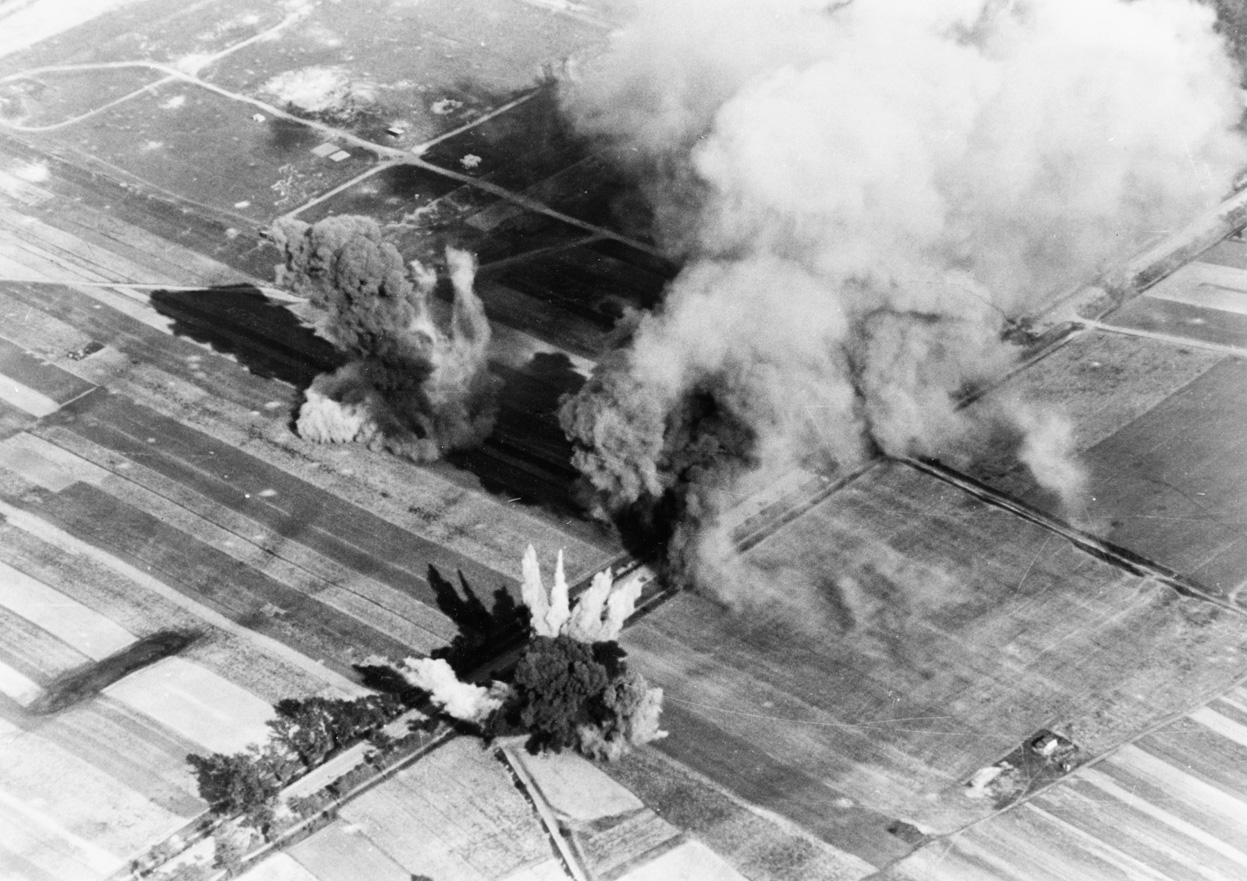 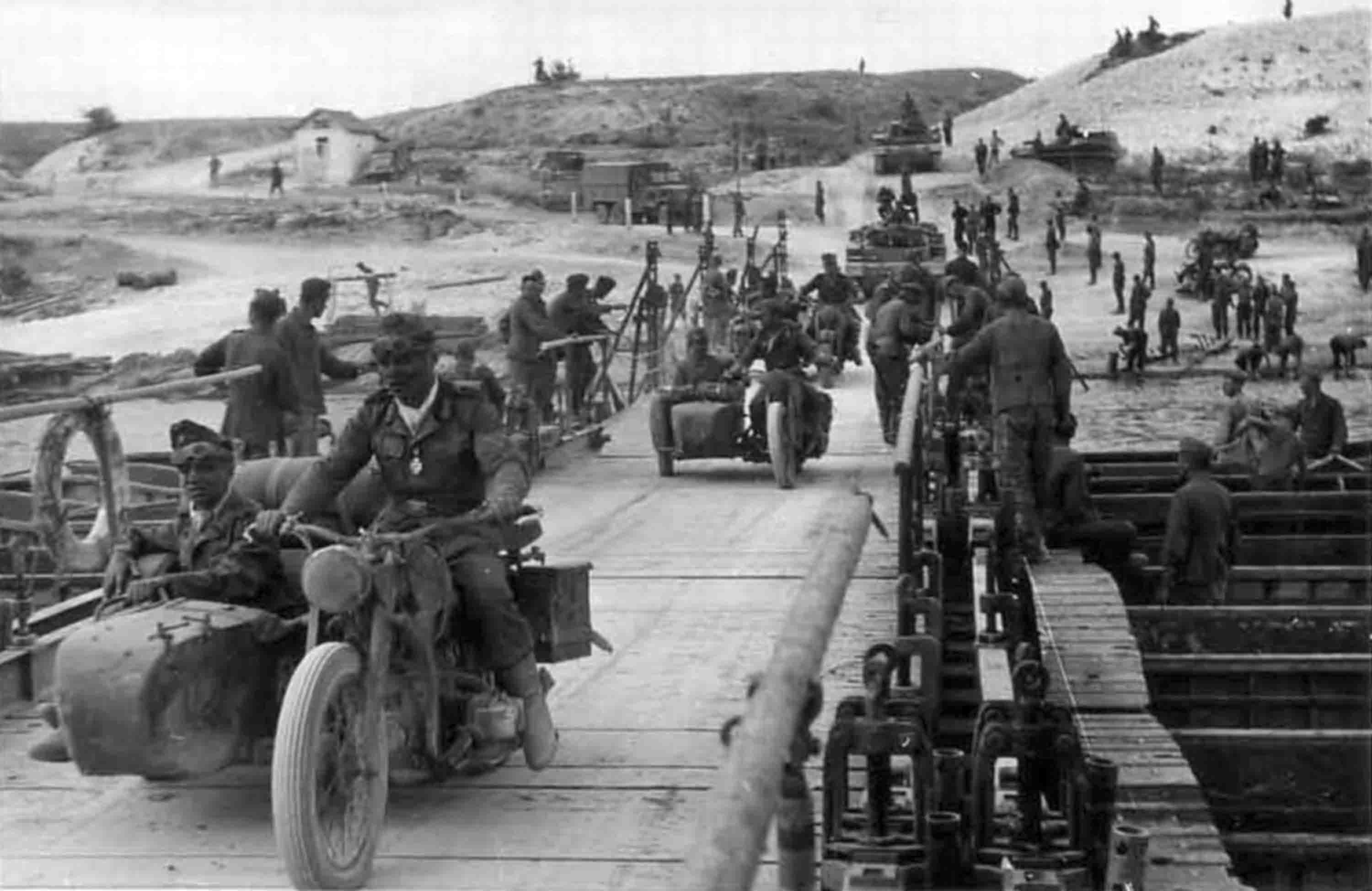 200 дней и ночей находился наш город в немецкой аккупации
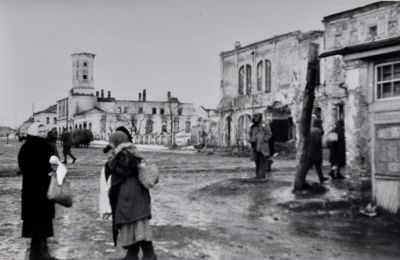 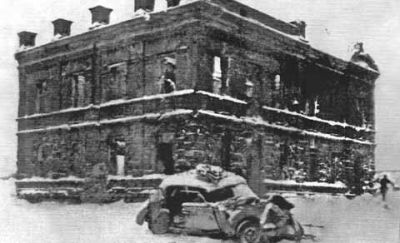 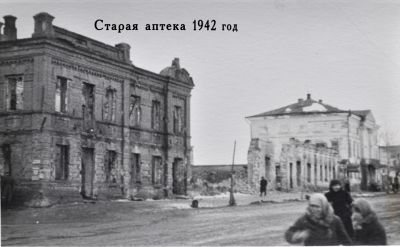 Разрушены 
все здания…
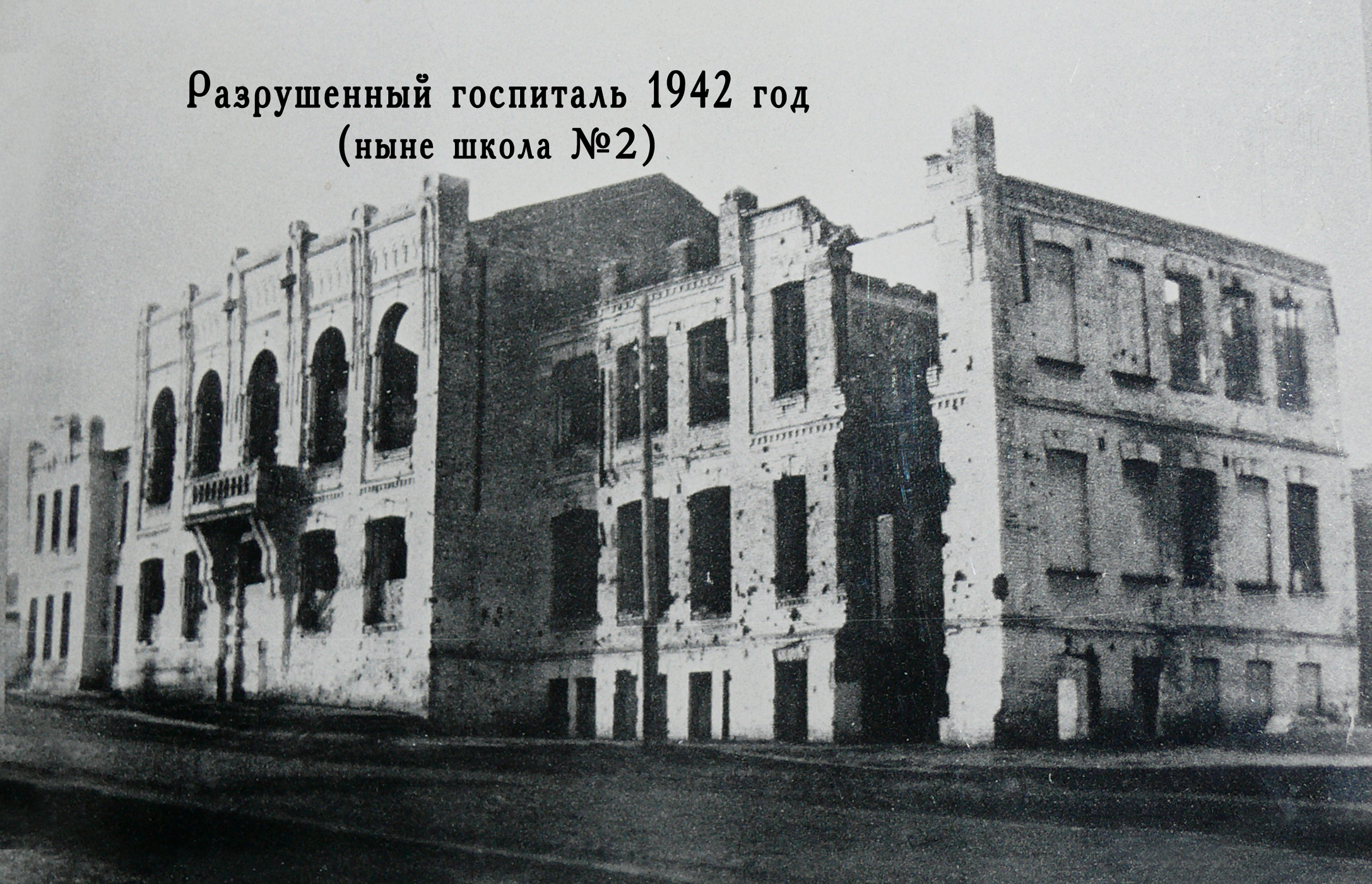 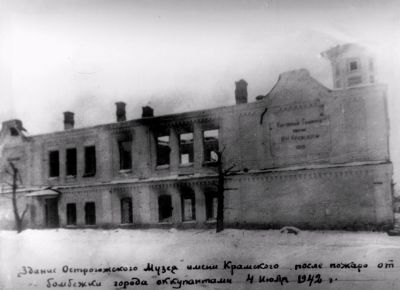 Разрушены 
памятники истории и архитектуры…
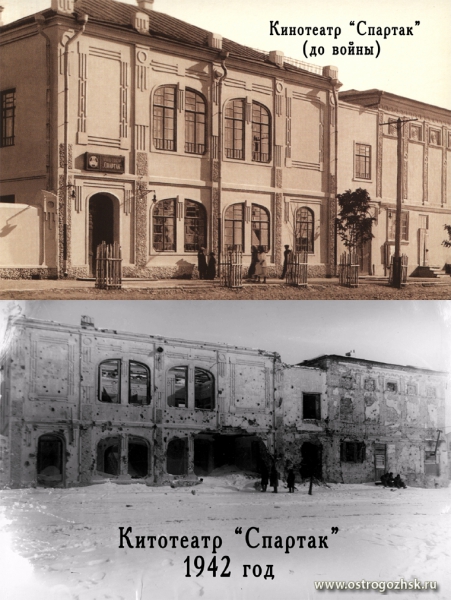 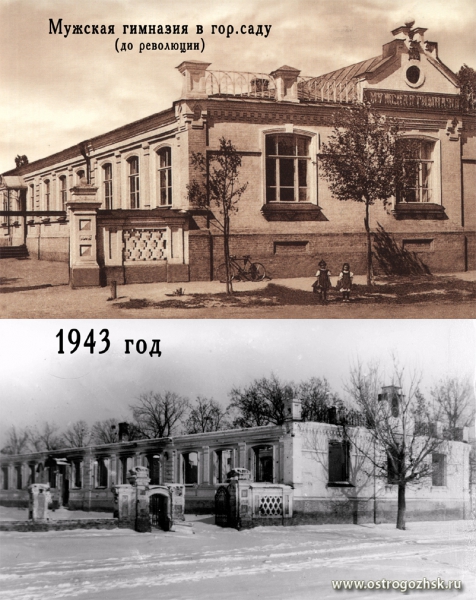 Новые 
хозяева города
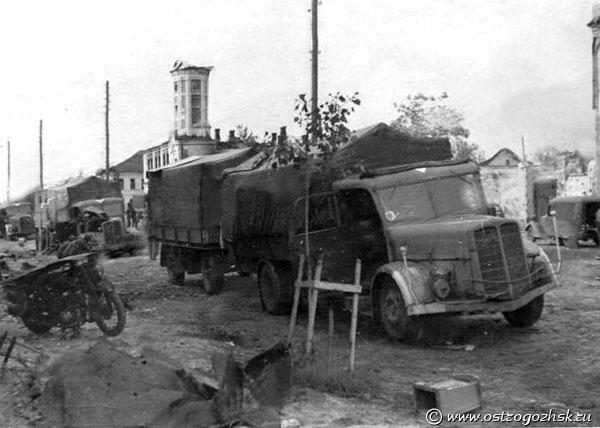 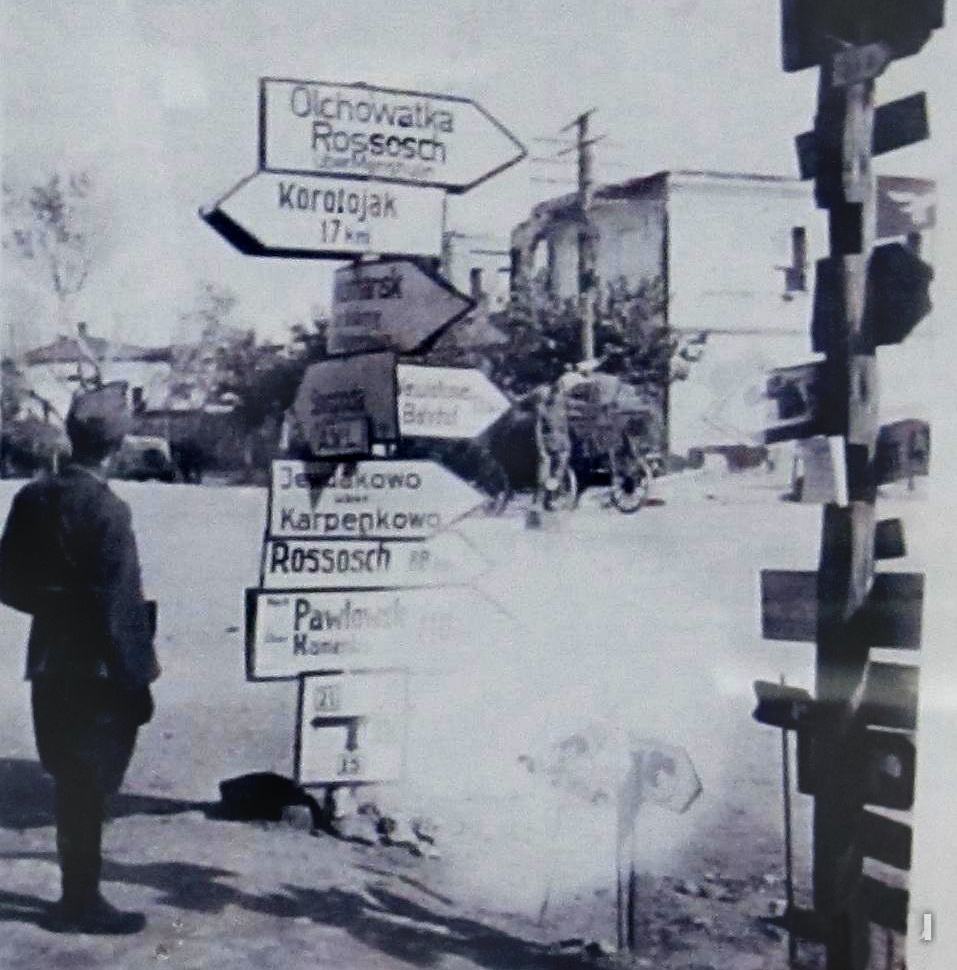 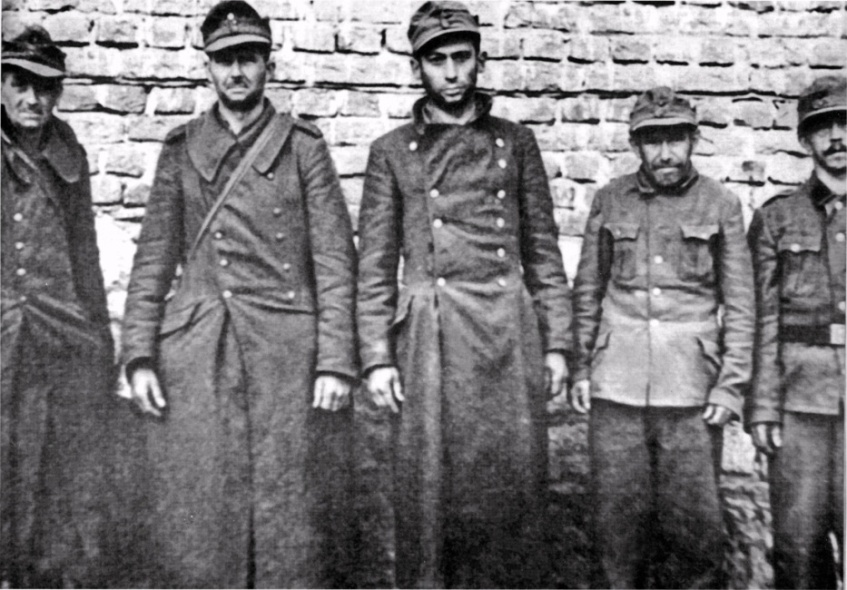 Голод и разруха…
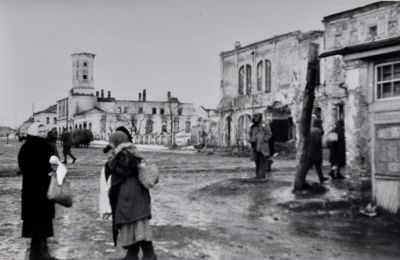 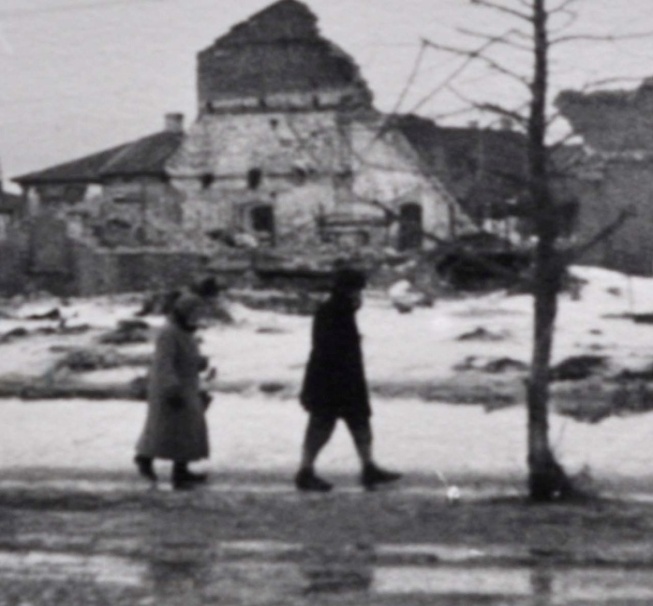 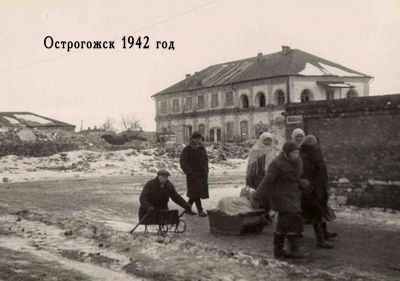 Множество исковерканных судеб…
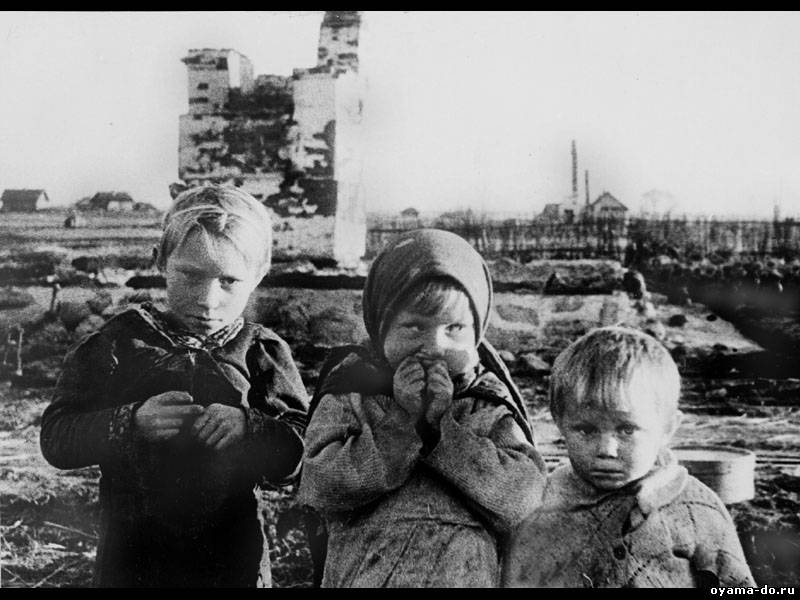 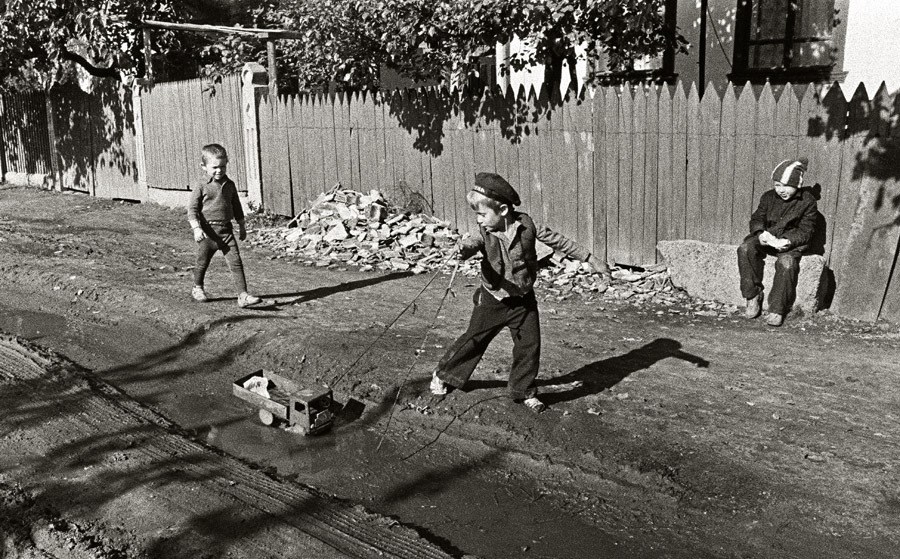 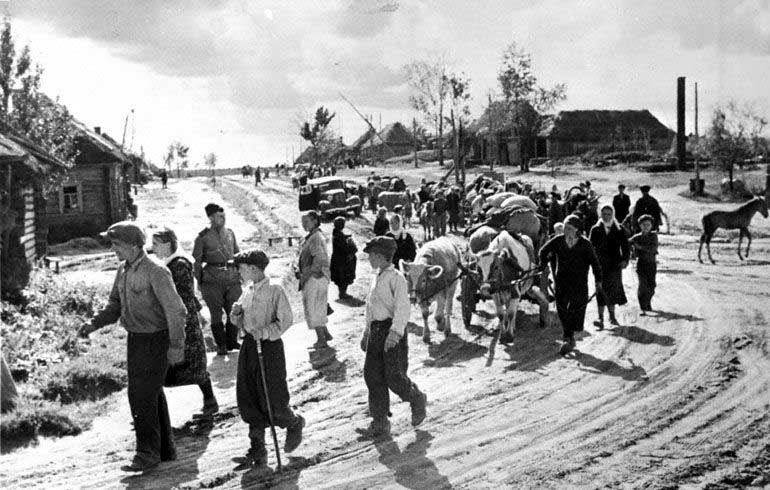 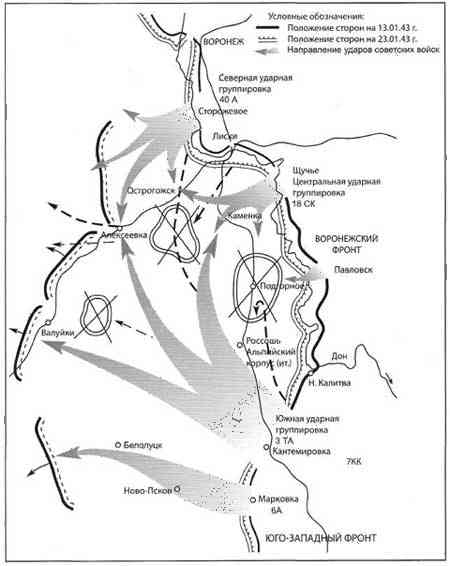 Острогожско – Россошанская 
операция
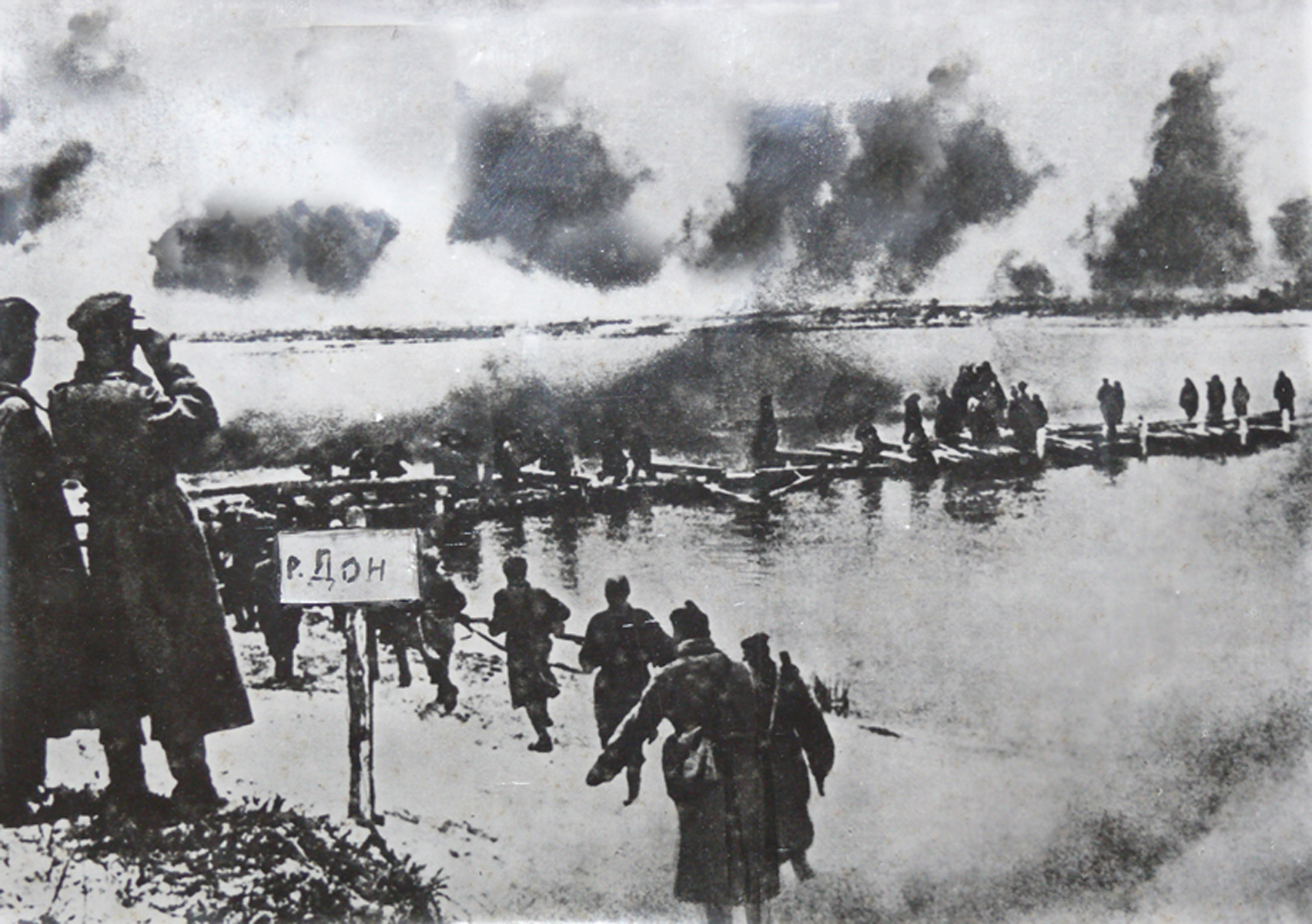 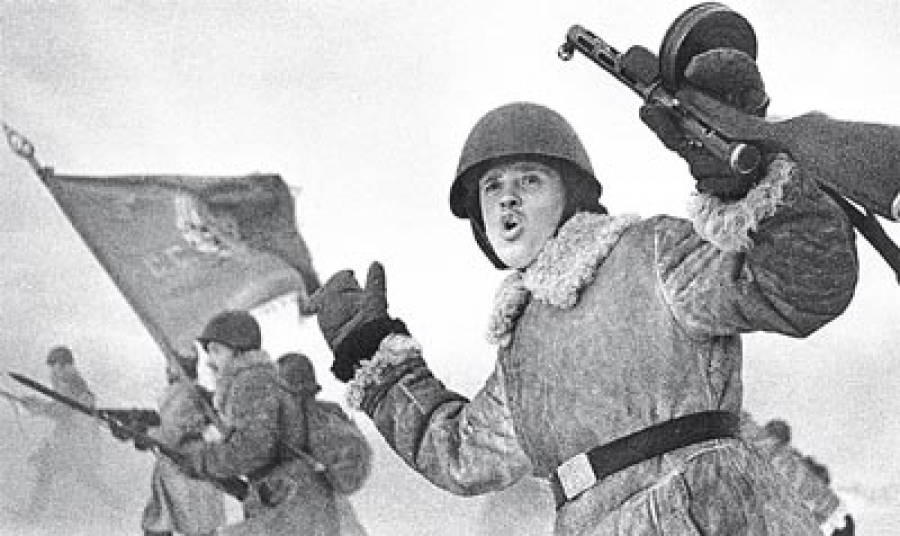 С 18 по 20 января 
велись ожесточенные бои…
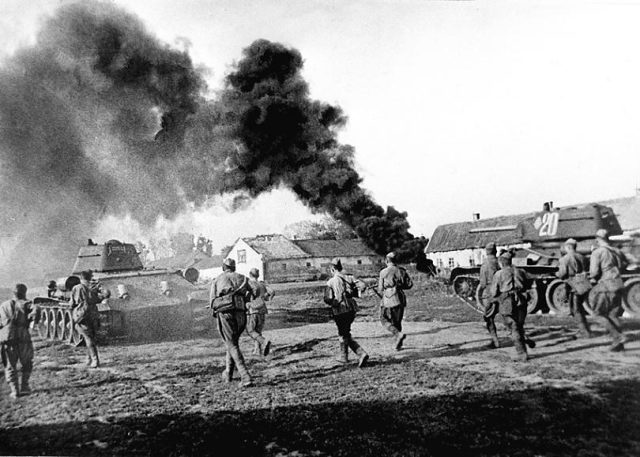 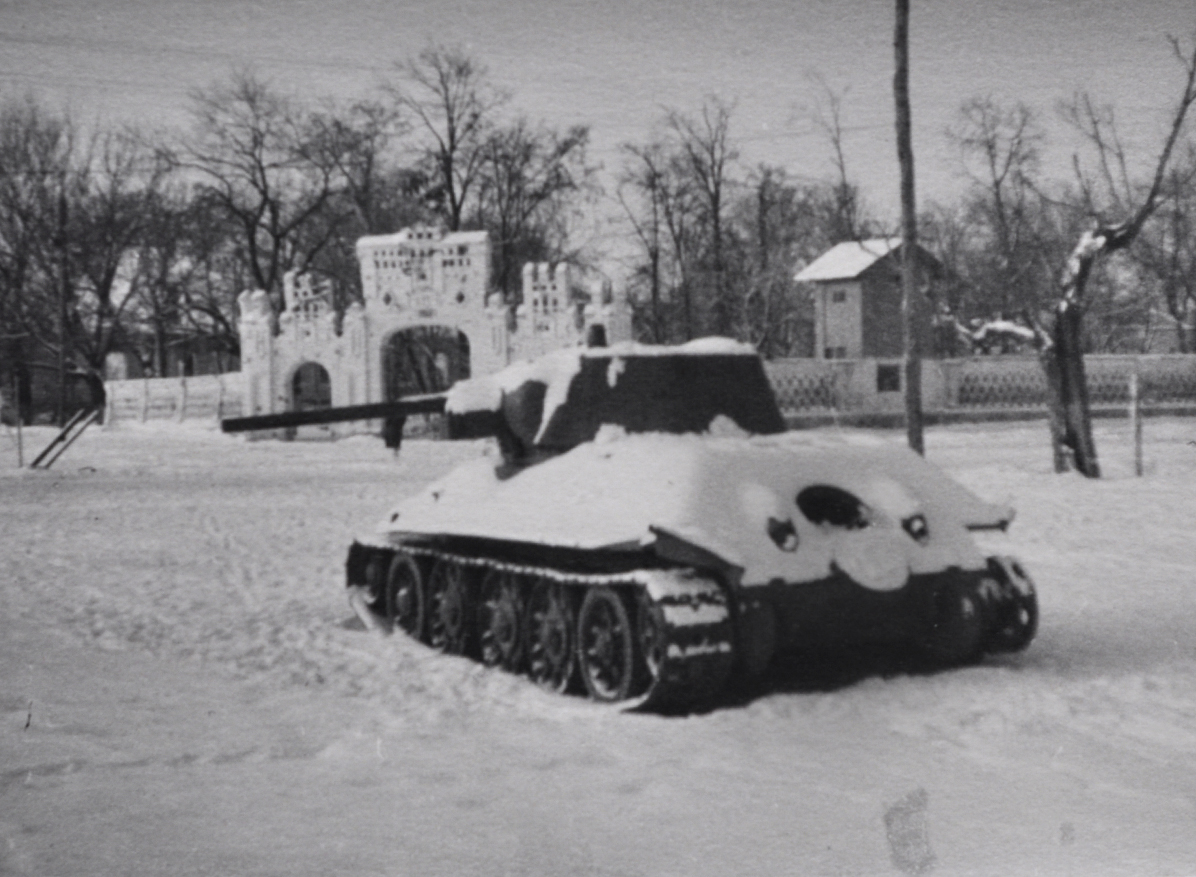 Город освобожден 
от немецко – фашистских захватчиков…
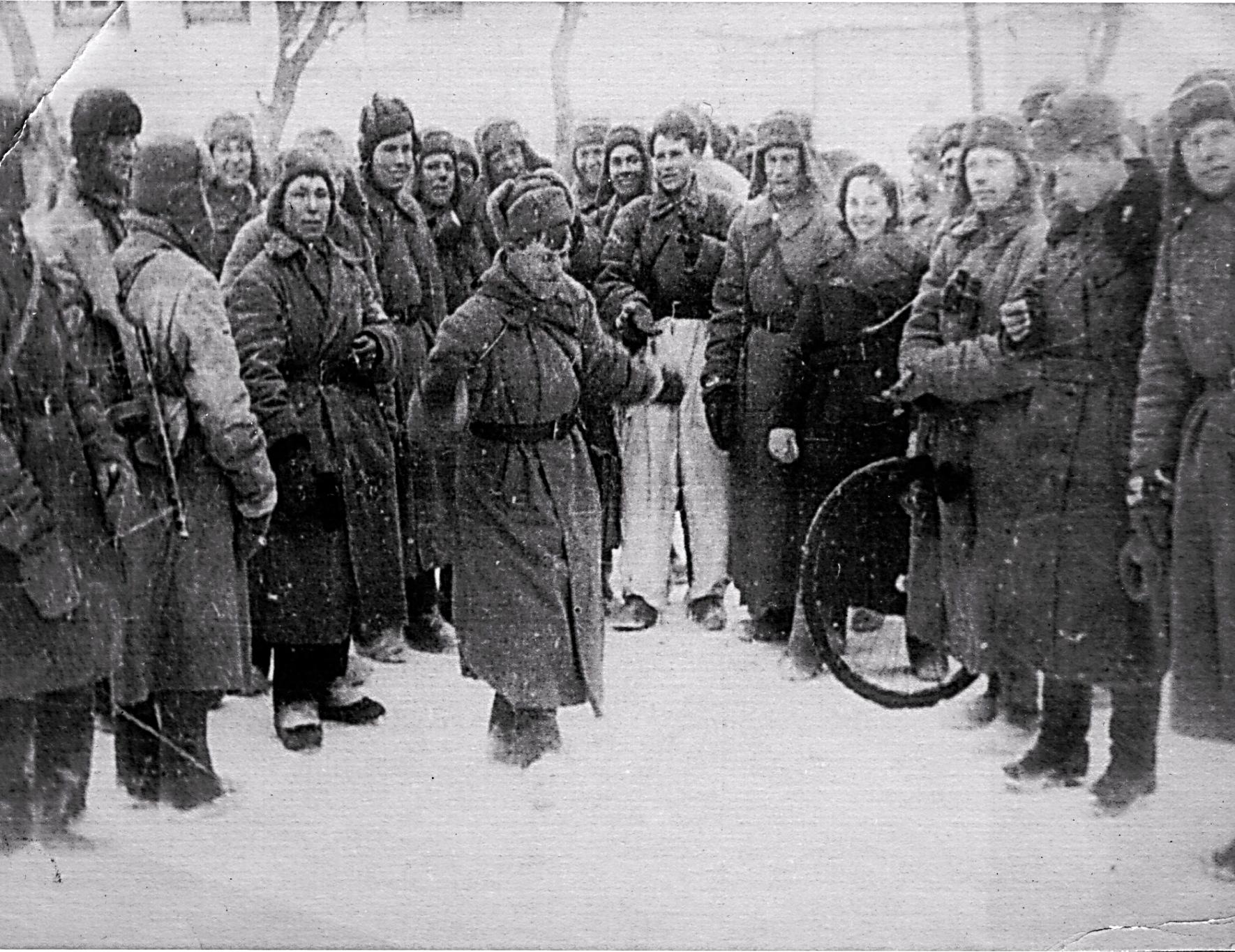 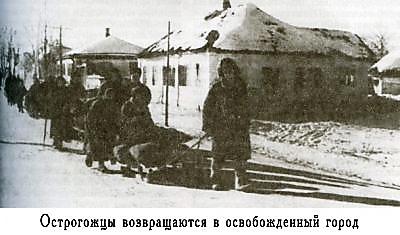 В освобождении города участвовали 
126 Острогожцев
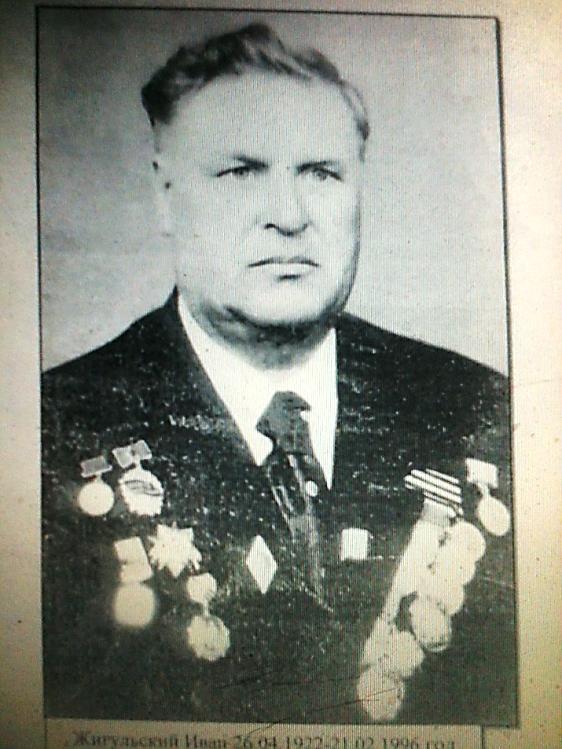 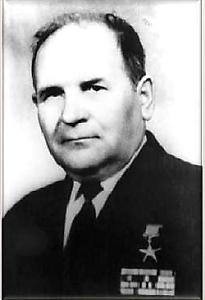 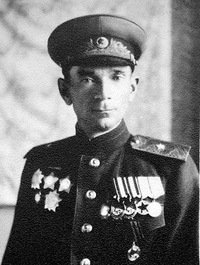 Жигульский 
Иван 
Григорьевич
И.И. Ладыгин
Мамонов 
Митрофан 
Мамонович
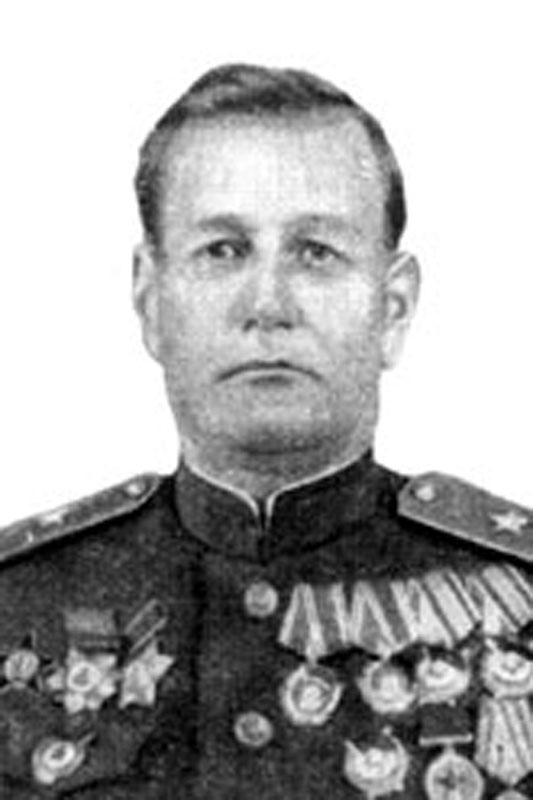 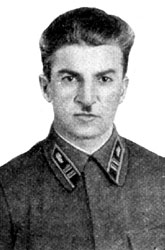 П.М Бежко
В.Г. Засеев
СЛАВА ВАМ, ПАВШИЕ! 
СЛАВА-БЕССМЕРТНЫЕ!
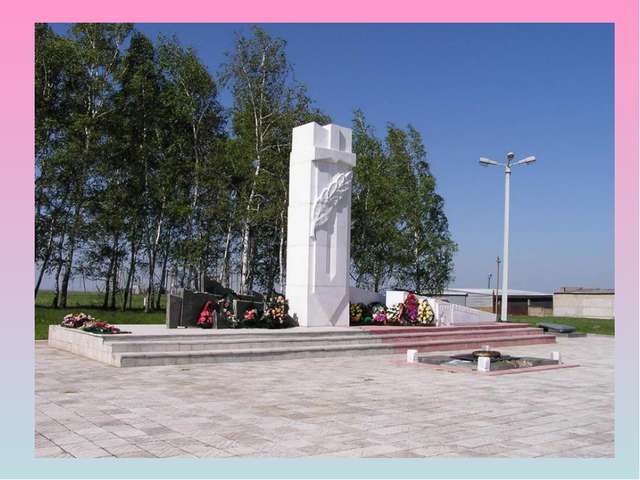 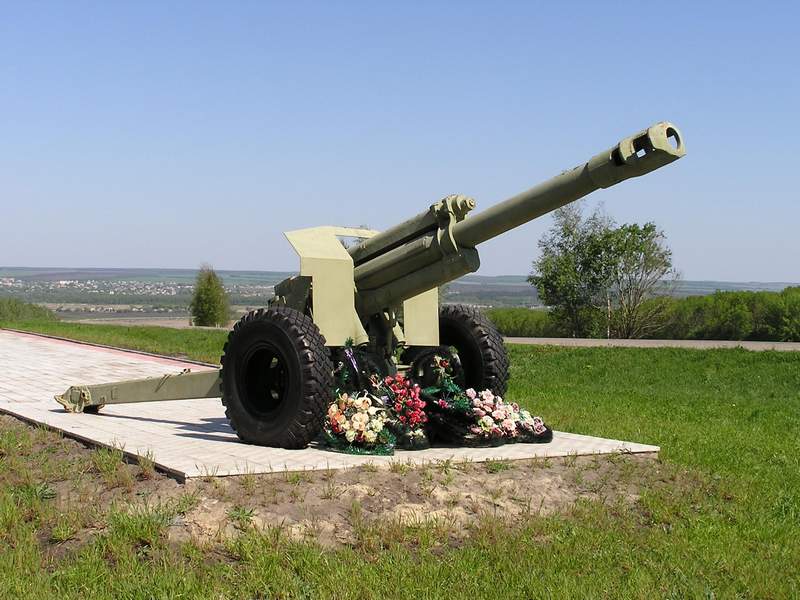 Мемориальный комплекс в честь Острогожско – Россошанской операции
Открыт в 2003 г.
СЛАВА ВАМ, ПАВШИЕ! 
СЛАВА-БЕССМЕРТНЫЕ!
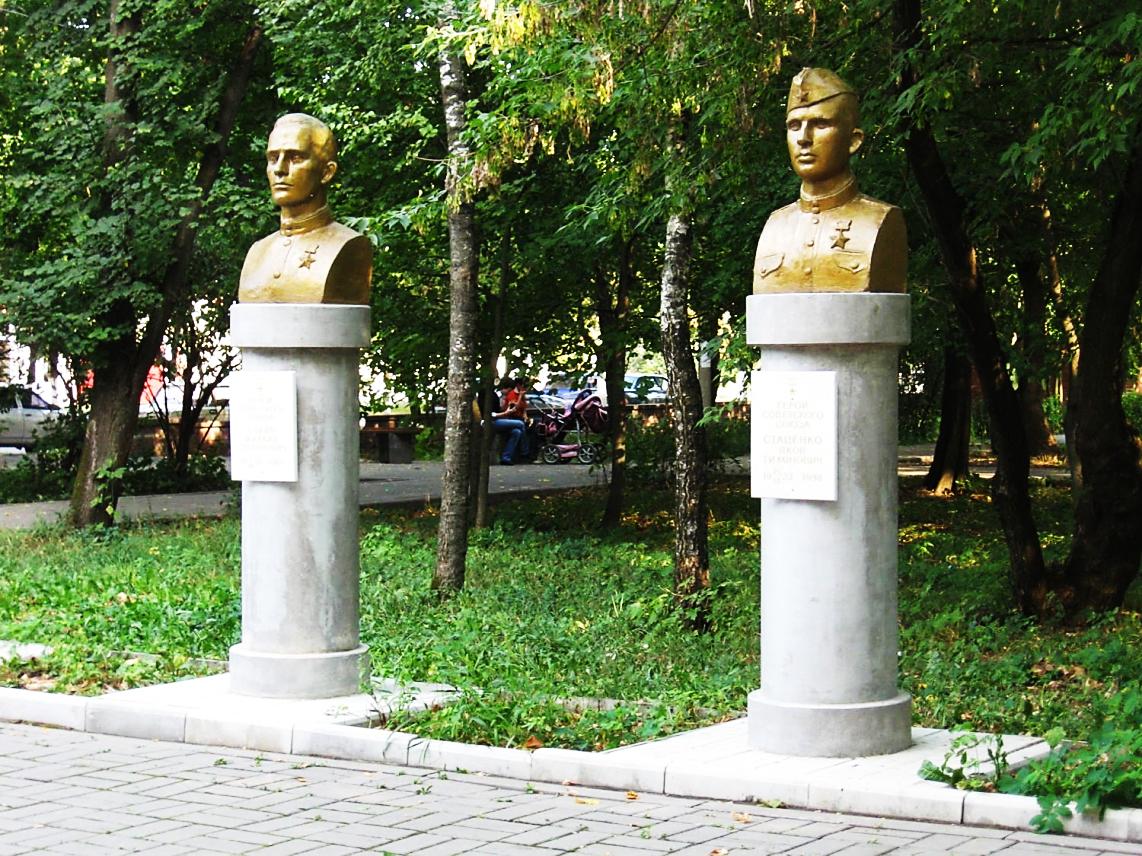 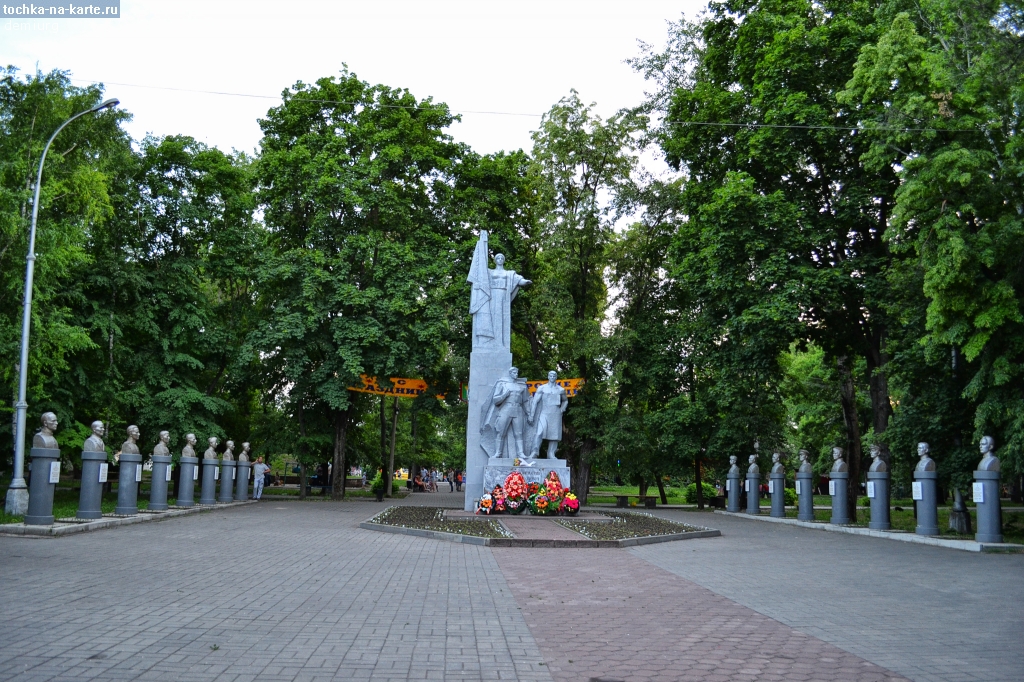 Аллея героев
Открыта 6 мая 2005 г.


Памятник «Победы»  в городском саду
Открыт в мае 1967 г.
Памятник «Танк Т -34» 
открыт в канун празднования  50 - летия Победы  -  
6 мая 1995 г.
СЛАВА ВАМ, ПАВШИЕ! 
СЛАВА-БЕССМЕРТНЫЕ!
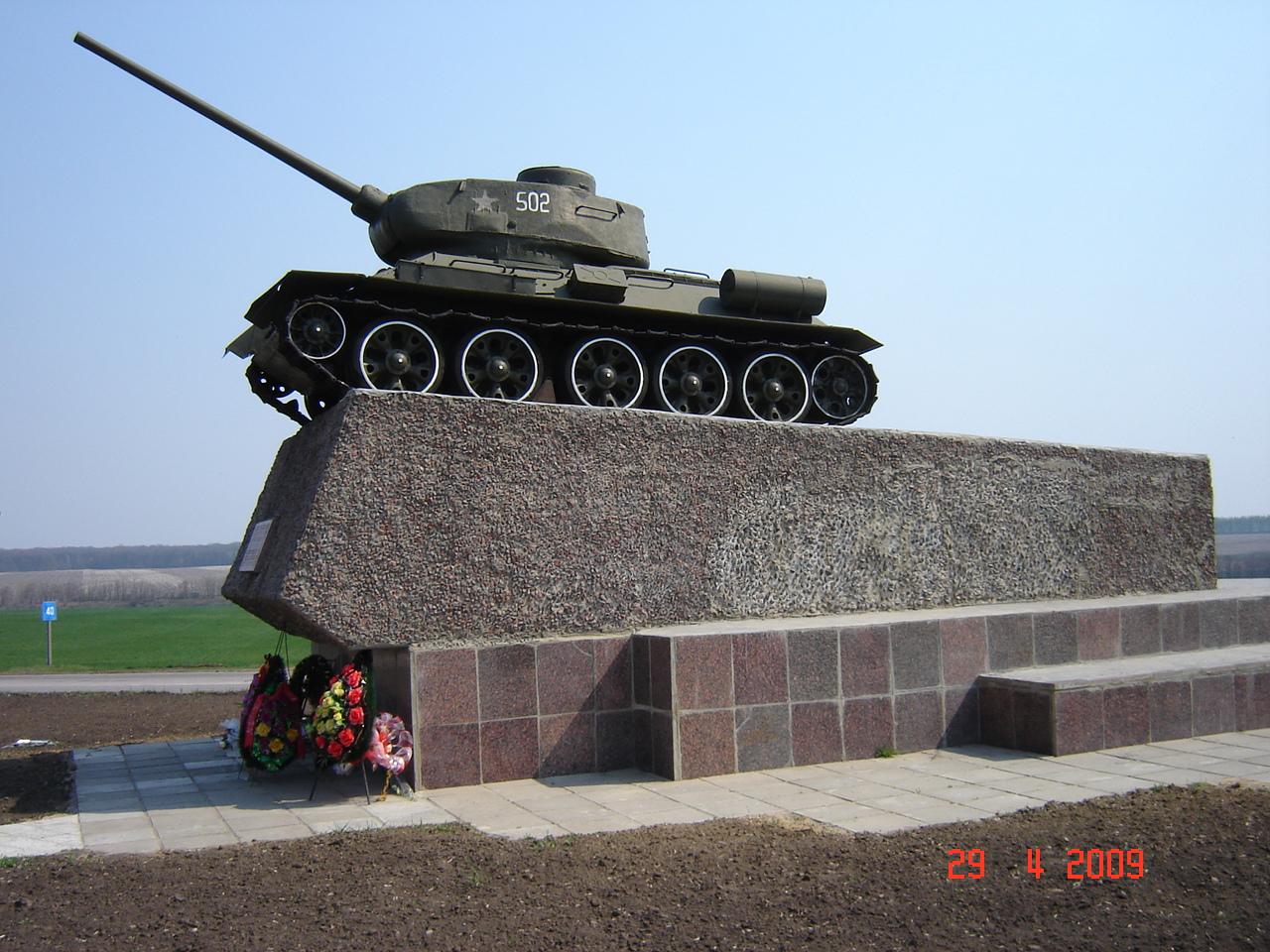 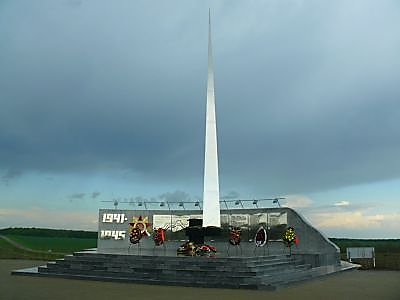 Стела Острогожско-Россошанской операции
Открыта 7 мая 2010 г.
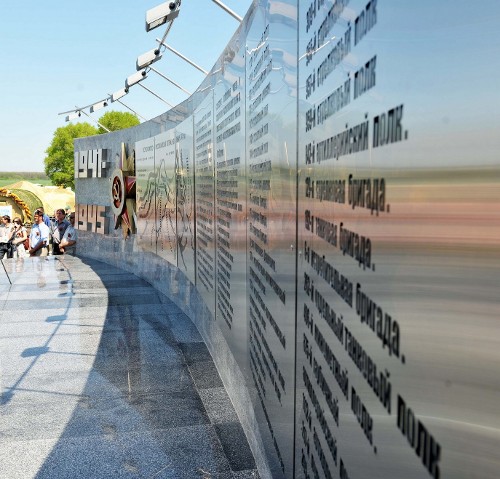 СЛАВА ВАМ, ПАВШИЕ! 
СЛАВА-БЕССМЕРТНЫЕ!
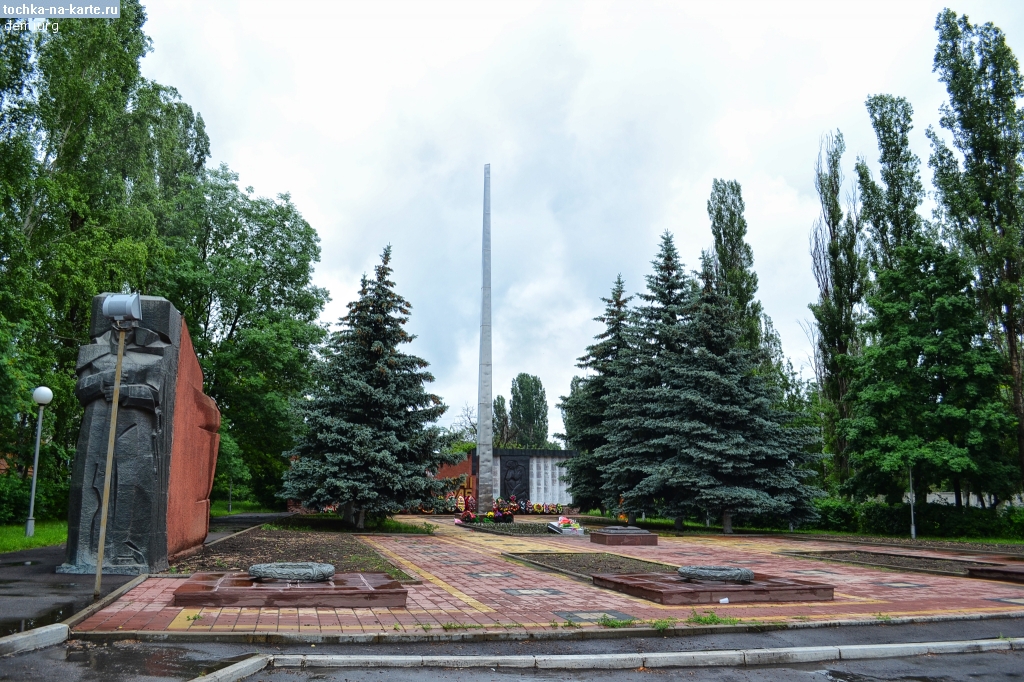 Мемориал «Вечный огонь» (братская могила №223)
Открыт 9 мая 1970 года.